Retention in HIV Care


Michael Hager, Clemens Steinbock, Ed Gardner, Nikki Cockern
November 27, 2012 • 3:30 pm to 5 pm
RWA-0253
Continuum of Engagement
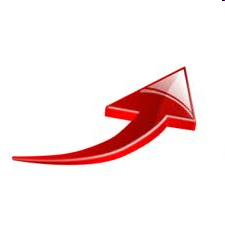 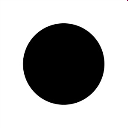 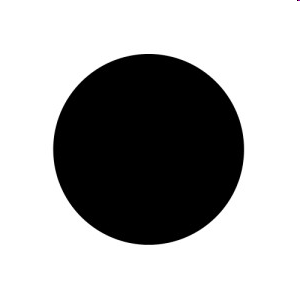 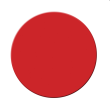 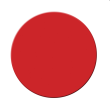 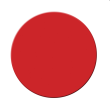 Disclosures
This continuing education activity is managed and accredited by Professional Education Service Group. The information presented in this activity represents the opinion of the author(s) or faculty. Neither PESG, nor any accrediting organization endorses any commercial products displayed or mentioned in conjunction with this activity. 


Commercial Support was not received for this activity.
Disclosures
Michael Hager, Clemens Steinbock, Ed Gardner, Nikki Cockern
Have no financial interest or relationships to disclose 


CME Staff Disclosures
Professional Education Services Group staff have no financial interest or relationships to disclose
[Speaker Notes: Fill out appropriate information for the presenters. The 3rd major bullet must stay.]
Disclaimer
This presentation is based on a mixture of scientific research (referenced at end of presentation) and non-scientific participant reports collected by the in+care Campaign.
Agenda
National Retention Initiatives (5 min)
Measuring Retention (15 min)
in+care Campaign Benchmarking (20 min)
Discuss high-impact tools for improving retention in HIV primary care programs (15 min)
Learn from successful strategies by fellow HIV providers to improve patient retention in primary care (20 min)
Question and Answer Session (15 min)
Learning Objectives
At the conclusion of this activity, the participant will be able to:

Understand range of national retention initiatives
Understand performance measurement strategies to assess patient retention in HIV care
Interpretation of in+care Campaign Benchmark Reports
Describe high-impact tools for improving retention in HIV care at provider practices
Name strategies for the effective coordination of retention activities for network lead agencies
Obtaining CME/CE Credit
If you would like to receive continuing education credit for this activity, please visit: 

http://www.pesgce.com/RyanWhite2012
National Retention Initiatives
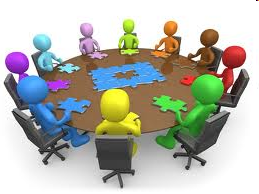 National Retention Initiatives
in+care Campaign
National voluntary initiative to improve retention in HIV care and re-engagement of people with HIV who have fallen out of HIV care
SPNS Linkage to Care
7 states funded to explore methods to improve linkage to HIV care for people newly diagnosed with HIV and re-engagement of people with HIV who have fallen out of HIV care
CDC MAI CAPUS Demonstration Project
18 health department grantees increase linkage to care after diagnoses are made
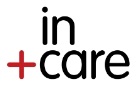 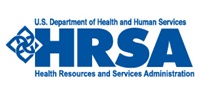 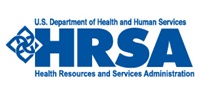 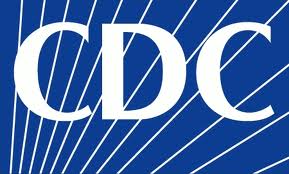 Retention Initiatives and National HIV/AIDS Strategy
1.     Reducing the number of people who become infected with HIV,
 - indirectly in all three initiatives through secondary/tertiary prevention 

2.     Increasing access to care and optimizing health outcomes for people living with HIV, and
 - directly through all three initiatives

3.     Reducing HIV-related health disparities.
 - directly through CDC MAI CAPUS
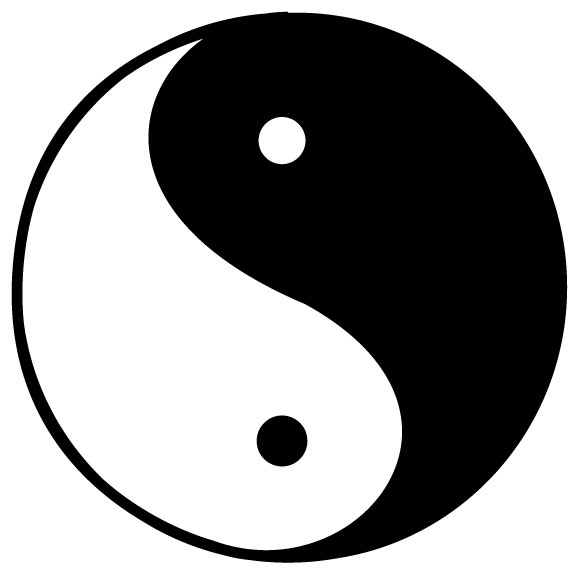 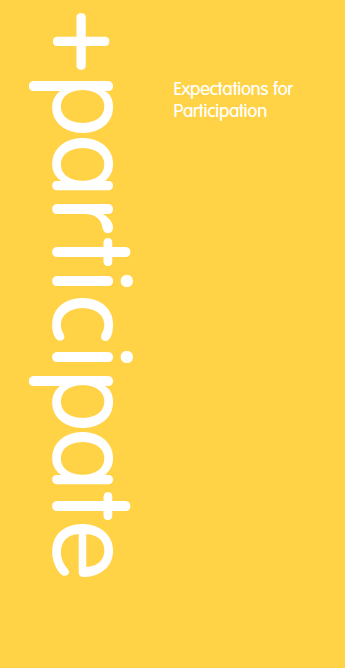 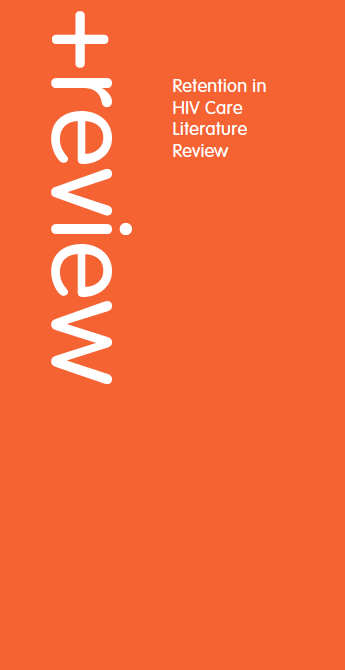 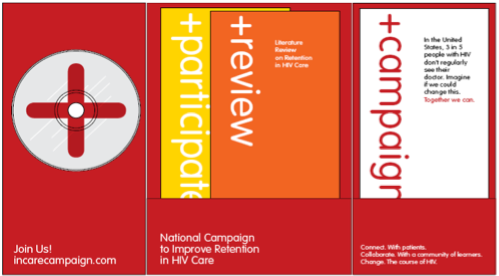 The in+care Campaign is designed to facilitate local, regional and state-level efforts to retain more HIV patients in care and to prevent HIV patients falling out of care while building and sustaining a community of learners among Ryan White providers.
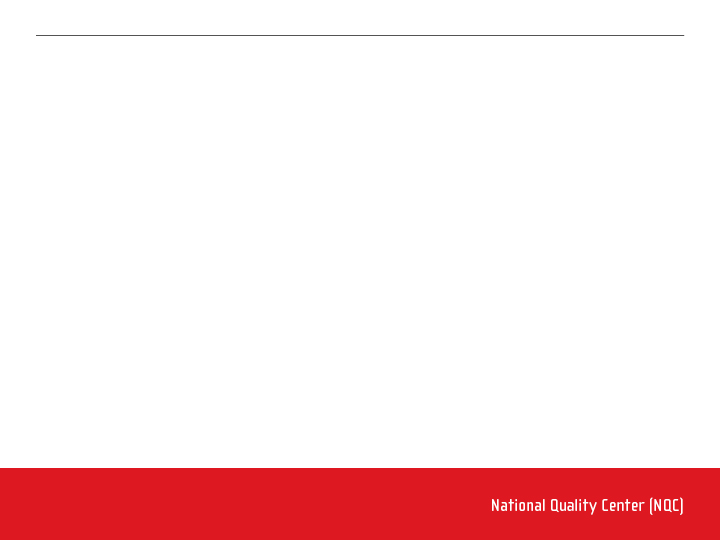 in+care Campaign Components
Webinars curriculum (general, provider, consumer)
Performance Measurement
Quality Improvement Projects
Campaign Quality Coaching
Localization of dialogue through Local Quality Champions and their Local Retention Groups
Partners in+care (for consumers and their allies)
Campaign Office Hours
Website Resources Library
12
12
in+care Participants by Zip Code (as of October 12, 2012)
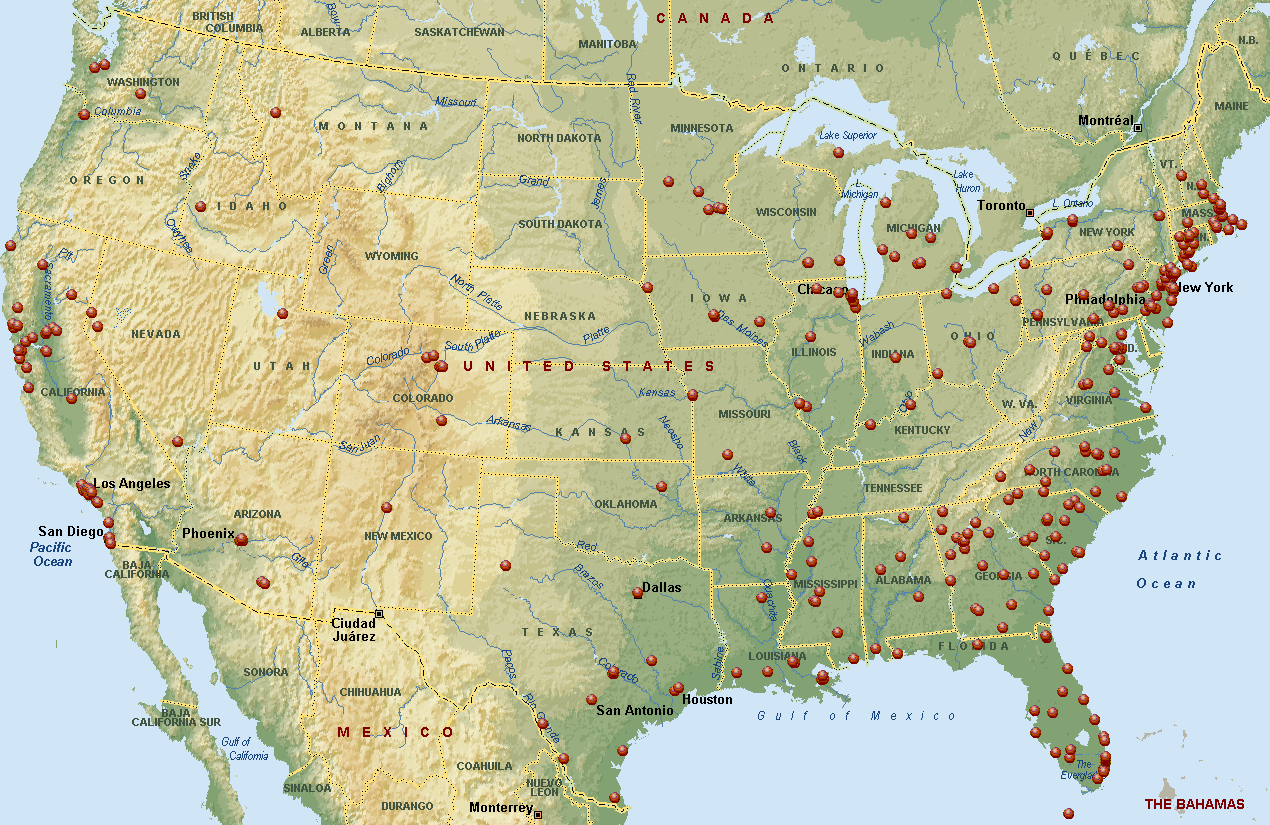 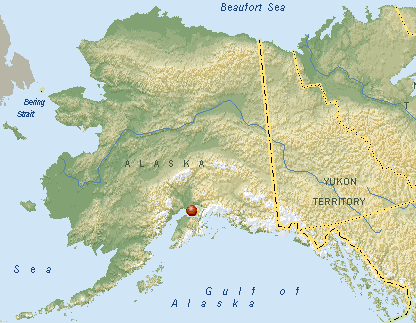 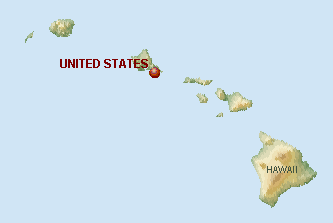 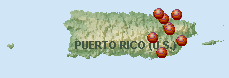 Alaska Native Tribal Health Consortium, Anchorage, AK
St. George's Clinic, Birmingham, AL
UAB Family Clinic, Birmingham, AL
Franklin Primary Health, Inc., Mobile, AL
Montgomery AIDS Outreach, Inc., Montgomery, AL
Whatley Health Services, Inc., Tuscaloosa, AL
ARcare, Kensett, AR
Jefferson Comprehensive Care System, Inc., Pine Bluff, AR
Arizona Dept of Health Services, Phoenix, AZ
Phoenix Children's Hospital, Phoenix, AZ
El Rio Santa Cruz Neighborhood Health Center, Inc., Tucson, AZ
Community Regional Medical Center, Fresno, CA
West County Health Centers, Inc., Guerneville, CA
Mendocino Community Health Clinic, Inc., Lakeport, CA
AltaMed Health Services, Los Angeles, CA
Charles Drew University of Medicine and Science, Los Angeles, CA
Children's Hospital Los Angeles, Los Angeles, CA
Los Angeles Gay & Lesbian Center, Los Angeles, CA
UCLA Pacific AIDS Education and Training Center, Los Angeles, CA
University of Southern California/Maternal, Child & Adolescent Health Program, Los Angeles, CA
Alameda County Office of AIDS Administration, Oakland, CA
Shasta Community Health Center, Redding, CA
Center for AIDS, Research Education & Services, Sacramento, CA
County of San Diego HIV, STD and Hepatitis Branch, San Diego, CA
UCSD Mother-Child Adolescent HIV Program, San Diego, CA
UCSD Owen Clinic, San Diego, CA
Mission Neighborhood Health Center, San Francisco, CA
Opiate Treatment Outpatient Program, DSAAM, San Francisco, CA
Positive Health Program, San Francisco, CA
Tom Waddell Health Center, San Francisco, CA
County of Orange, Health Care Agency, Santa Ana, CA
Santa Rosa Community Health Centers/ Southwest Health Center, Santa Rosa, CA
Venice Family Clinic, Venice, CA
Vista Community Clinic, Vista, CA
University of Colorado Hospital, Aurora, CO
Boulder Community Hospital, Boulder, CO
Denver Health HIV Primary Care Clinic, Denver, CO
Denver Public Health ID Clinic, Denver, CO
Southwest Community Health Center, Bridgeport, CT
City of Hartford, Hartford, CT
Community Health Services, Hartford, CT
University of CT Health Center Pediatric Youth and Family HIV Program, Hartford, CT
Community Health Center, Middletown, CT
Cornell Scott Hill Health Center, New Haven, CT
Fair Haven Community Health Center, New Haven, CT
Yale Child Study Center, New Haven, CT
Yale University School of Medicine, New Haven, CT
Waterbury Hospital, Waterbury, CT
Carl Vogel Center, Washington, DC
Howard University Hospital, Washington, DC
Medstar Health Research Insititute/Washington Hospital Center, Washington, DC
Unity Health Care, Washington, DC
Whitman-Walker Health, Washington, DC
Broward County Human Services Ryan White Part A Program, Fort Lauderdale, FL
Children's Diagnostic & Treatment Center, Inc., Fort Lauderdale, FL
The McGregor Clinic, Inc., Fort Myers, FL
Social Services Navigators, Hollywood, FL
Collier Health Services inc, Immokalee, FL
Hendry County Health Department, LaBelle, FL
Borinquen Healthcare Center of Miami Dade, Miami, FL
The Center for Positive Connections, Miami, FL
Ryan White Part A Orlando EMA, Orlando, FL
Sonja Holbrook, Palm Beach Gardens, FL
NOFLAC, Pensacola, FL
Florida Department of Health, Tallahassee, FL
University of South Florida, College of Public Health, Tampa, FL
Rural HIV Model Clinic, Albany, GA
AID Atlanta Joye Bradley Health Services Clinic, Atlanta, GA
Emory University, Atlanta, GA
Fulton County Government, Atlanta, GA
Fulton County Ryan White Program, Atlanta, GA
Georgia Department of Public Health - HIV Unit, Atlanta, GA
Grady Memorial Hospital Corporation, Atlanta, GA
Georgia Health Sciences University, Augusta, GA
DeKalb County Board of Health Ryan White Early Care Clinic, Decatur, GA
AID Gwinnett, Duluth, GA
Cobb-Douglas Board of Health, Marietta, GA
Waikiki Health Center, Honolulu, HI
Iowa Department of Public Health, Des Moines, IA
University of Iowa, Iowa City, IA
Siouxland Community Health Care, Sioux City, IA
Alliance of Chicago, Chicago, IL
Chicago Department of Public Health, Chicago, IL
Christian Community Health Center, Chicago, IL
Heartland Health Outreach, Chicago, IL
Howard Brown Health Center, Chicago, IL
Lawndale Christian Health Center, Chicago, IL
Indiana University Health-LifeCare, Indianapolis, IN
UKSM-W MPA HIV Program, Wichita, KS
Matthew 25 AIDS Services, Henderson, KY
University of Kentucky, Lexington, KY
University of Louisville Research Foundation/Wings Clinic, Louisville, KY
FACES, Baton Rouge, LA
Family Service of Greater Baton Rouge, Baton Rouge, LA
LSU - Earl K Long Medical Center, Baton Rouge, LA
Volunteers of America Greater Baton Rouge, Baton Rouge, LA
New Orleans Metoropolitian Area, Harvey, LA
LSU - Hospitals/University Medical Center, Lafayette, LA
Southwest Louisiana AIDS Council, Lake Charles, LA
Primary Health CAre, Marrero, LA
Children's Hospital New Orleans, New Orleans, LA
Interim Louisiana State Unversity Public Hospital, New Orleans, LA
NO/AIDS Task Force, New Orleans, LA
Office of Health Policy and AIDS Funding, New Orleans, LA
GOCARE, West Monroe, LA
Harbor Health Services, Inc., Dorchester, MA
Lynn Community Health Center, Lynn, MA
Greater New Bedford Community Health Center, New Bedford, MA
Jordan Hosiptal ACCESS Program, Plymouth, MA
Baltimore/Towson Part A EMA, Baltimore, MD
Chase Brexton Health Services, Baltimore, MD
Prince George's County Health Department HAB Clinic, Cheverly, MD
Prince George's County Health Department, Largo, MD
Charles County Department of Health, White Plains, MD
Michigan Department of Community Health, Detroit, MI
Wayne State University/School of Medicine, Detroit, MI
Ingham County Health Department, Lansing, MI
Michigan Department of Community Health, Lansing, MI
Minnesota Department of Human Services/Part B, St. Paul, MN
Kansas City Free Health Clinic, Kansas City, MO
Kansas City Free Health Clinic, Kansas City, MO
Truman Medical Center, Kansas City, MO
City of St. Louis Health Department, Saint Louis, MO
Washington University School of Medicine, St. Louis, MO
Delta Regional Medical Center, Greenville, MS
Southeast Mississippi Rural Health Initiative, Inc., Hattiesburg, MS
Central MS Circle of Care Program, Jackson, MS
University of Mississippi Medical Center, Jackson, MS
Partnership Health Center, Missoula, MT
University of North Carolina, Chapel Hill, NC
Mecklenburg County Health Department, Charlotte, NC
Tri-County Community Health Council, Inc., Newton Grove, NC
NC DHHS,  AIDS Care Unit, Part B grantee, Raleigh, NC
AIDS Care & Educational Services, Wilmington, NC
New Hanover Regional Medical Center HIV Care Team, Wilmington, NC
Carolina Family Health Centers Inc., Wilson, NC
Wake Forest University Health Sciences, Winston Salem, NC
ND Department of Health, Bismarck, ND
Dartmouth-Hitchcock HIV Program, Bedford, NH
State of New Hampshire, Division of Public Health Services, Concord, NH
Dartmouth Hitchcock Medical Center, Lebanon, NH
Visiting Nurse Association, Asbury Park, NJ
Cooper University Hospital, Camden, NJ
Jersey City Medical Center, Jersey City, NJ
Jersey Shore University Medical Center, Neptune, NJ
Middlesex County Department of Human Services, New Brunswick, NJ
Robert Wood Johnson Medical School, New Brunswick, NJ
UMDNJ - RWJMS Eric B. Chandler Health Center, New Brunswick, NJ
Newark Beth Israel Medical Center, Newark, NJ
Saint Michael's Medical Center, Peter Ho Memorial Clinic, Newark, NJ
The FXB Center, Newark, NJ
UMDNJ Newark - ID Clinic, Newark, NJ
St. Joseph's Hospital & Medical Center, Paterson, NJ
Riverview Medical Center, Red Bank, NJ
Hudson County Office on AIDS, Secaucus, NJ
Access One, Inc., Somers Point, NJ
Henry J. Austin Health Center, Trenton, NJ
EIP-Kennedy Health System, Voorhees, NJ
Health Division - Ryan White Part B, Carson City, NV
Ryan White Part A Las Vegas TGA, Las Vegas, NV
Northern Nevada HOPES, Reno, NV
Whitney M. Young Jr. Health Center, Albany, NY
Health and Education Alternatives for Teens (HEAT Program), Brooklyn, NY
Kings County Hospital Center, Brooklyn, NY
NYC HHC East New York Diagnostic & Treatment Center, Brooklyn, NY
SUNY Downstate Medical Center/STAR Health Center, Brooklyn, NY
The Brooklyn Hospital Center, Brooklyn, NY
WHMC, Brooklyn, NY
United Way of Long Island, Deer Park, NY
North Shore University Hospital, Great Neck, NY
Bellevue Hospital Center, New York, NY
Boriken Neighborhood Health Center, New York, NY
Community Healthcare Network, New York, NY
Harlem Hospital Center, New York, NY
Mount Sinai Hospital, New York, NY
New York Presbyterian Hospital, New York, NY
NYC Health and Hospitals Corporation, New York, NY
NYU School of Medicine, New York, NY
Ryan Chelsea-Clinton CHC, New York, NY
St. Luke's-Roosevelt Hospital Center, New York, NY
The Family Center, New York, NY
Weill Cornell Medical College, New York, NY
AIDS Care, Rochester, NY
Anthony Jordan Health Center, Rochester, NY
Staten Island University Hospital, Staten Island, NY
Research Foundation of SUNY Stony Brook, Stony Brook, NY
St. John's Riverside Hospital, Yonkers, NY
Ursuline Center, Canfield, OH
University Hospitals of Cleveland, Cleveland, OH
Nationwide Children's Hospital FACES Program, Columbus, OH
Ohio Department of Health, Columbus, OH
HIV Resource Consortium, Tulsa, OK
Multnomah County Health Department, Portland, OR
Lehigh Valley Hospital AIDS Activities Office, Allentown, PA
St. Luke's Hospital, Bethlehem, PA
Keystone Rural Health Center, Chambersburg, PA
AIDS Care Group, Chester, PA
Easton Community HIV/AIDS Organization, Easton, PA
Two Rivers Health & Wellness Foundation, Easton, PA
Community Health Net, Erie, PA
Family Health Council of Central PA, Harrisburg, PA
Hamilton Health Center, Harrisburg, PA
Lancaster General Health/Comprhensive Care Medicine, Lancaster, PA
AACO, Philadelphia, PA
Albert Einstein Medical Center, Philadelphia, PA
Bebashi-Transition to Hope, Philadelphia, PA
Drexel Partnership Comprehensive Care Program, Philadelphia, PA
Family Planning Council/Circle of Care, Philadelphia, PA
Kensington Hospital, Philadelphia, PA
Mazzoni Center, Philadelphia, PA
Philadelphia AIDS Activities Coordinating Office, Philadelphia, PA
Philadelphia FIGHT, Philadelphia, PA
The Children's Hosptial of Philadelphia, Philadelphia, PA
Thomas Jefferson University, Philadelphia, PA
Pennsylvania/MidAtlantic AIDS ETC, Pittsburgh, PA
Positive Health Clinic, Pittsburgh, PA
Scranton Temple Residency Program, Scranton, PA
The AIDS Project, State College, PA
Family First Health, York, PA
Centro de Salud Familiar Dr. Julio Palmieri Ferri, Inc, Arroyo, PR
SIVIF Program, Gurabo, PR
Concilio de Salud Integral de Loiza, Loiza, PR
PR CoNCRA, Rio Piedras, PR
PR CoNCRA, San Juan, PR
San Juan EMA, San Juan, PR
AIDS Care Ocean State, Providence, RI
Miriam Hospital Immunology Center, Providence, RI
Rhode Island Ryan White Part B Program, Providence, RI
Thundermist Health Center, Woonsocket, RI
Roper St Francis Healthcare, Charleston, SC
The Medical University of South Carolina Lead Agency, Charleston, SC
HIV/AIDS Council, Columbia, SC
Richland Community Health Care, Columbia, SC
South Carolina DHEC Ryan White Part B, Columbia, SC
South Carolina HIV/AIDS Council, Columbia, SC
HopeHealth, Inc, Florence, SC
Beaufort Jasper Hampton Comprehensive Health Services, Port Royal, SC
Catawba Care, Rock Hill, SC
Sandhills Medical Foundation, Sumter, SC
Memphis TGA Ryan White Part A Program, Memphis, TN
Shelby County Health Care Ctr d/b/a Regional Medical Center at Memphis, Memphis, TN
Le Bonheur Health and Well-Being, Memphis,, TN
City of Austin Health and Human Services HIV Administration, Austin, TX
Brazos Valley Council of Governments, Bryan, TX
Coastal Bend AIDS Foundation, Corpus Christi, TX
Parkland Health & Hospital System, Dallas, TX
University of Texas Southwestern, Dallas, TX
United Medical Centers-RWP, Eagle Pass, TX
Valley AIDS Council, Harlingen, TX
City of Laredo Health Department HIV/AIDS Program, Laredo, TX
Lubbock MHMR, Lubbock, TX
Alamo Area Resource Center, San Antonio, TX
CentroMed, San Antonio, TX
UHTHSCSA, Department of Pediatrics South Texas Family AIDS Network, San Antonio, TX
University of Texas Health Science Center at San Antonio, San Antonio, TX
University of Utah School of Medicine Division of Infectious Diseases, Salt Lake City, UT
University of Virginia School of Medicine, Charlottesville, VA
UVA Ryan White Clinic, Charlottesville, VA
Mary Washington Healthcare, Fredericksburg, VA
VDH and/or DC Dept. Health, Fredericksburg, VA
Loudoun County Health Department, Leesburg, VA
City of Norfolk/Norfolk TGA, Norfolk, VA
Virginia Commonwealth University, Richmond, VA
Virginia Department of Health, Richmond, VA
AIDS Response Effort, Winchester, VA
Pierce County AIDS Foundation, Tacoma, WA
Yakima Valley Farm Workers Clinic/ New Hope Program, Yakima, WA
Univeristy of Wisconsin Hospital and Clinics HIV Care Program, Madison, WI
University of Wisconsin, Madison, WI
Wisconsin Division of Public Health, AIDS/HIV Program, Madison, WI
Medical College of Wisconsin, Milwaukee, WI
Shenandoah Valley Medical Systems, Martinsburg, WV
535 HIV providers representing 
461HIV programs in 
272 cities and across 
42 States, DC and Puerto Rico
have joined the Campaign so far
caring for 459,783 people living with HIV
Audience Responses
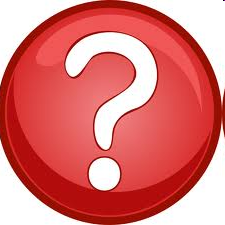 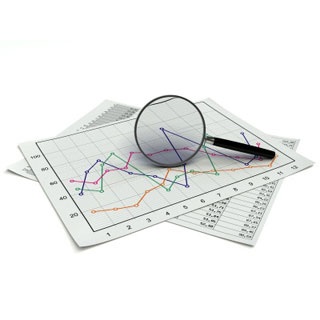 Which of the following retention initiatives are you involved in?
in+care Campaign
HRSA SPNS Linkage to Care
HIVQUAL-US QI Project and/or Regional Group
State or Local Initiative
I don’t think we’re participating in any initiatives
Measuring Retention
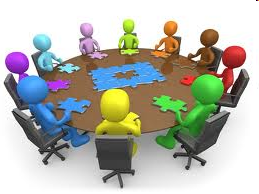 Things to Keep in Mind When Measuring Retention
Data Quality and Accessibility
Is data electronic or paper? 
Does QM staff have direct access to data?
Completeness of demographic data in charts / EMRs
Completeness of clinical data in charts / EMRs
For regional projects, have patients been de-duplicated

Stratification for Comparison
Race / Ethnicity (goal of NHAS)
Gender
Payer Source
Distance from Clinic
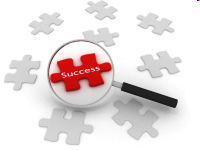 Types of Retention Measures
Process Measures
Gap in Follow-up Measures (campaign measure)
Visit Frequency Measures (campaign measure)
Missed Visit Measures
New to Clinic Measures (campaign measure)

Outcome Measures
Viral Load Measures (campaign measure)
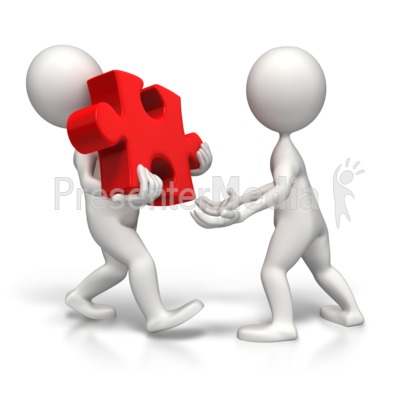 Process Measure – Gap in Follow-up
Low scores are good scores!
This is similar to the HRSA HAB Measure 1
Utilize encounter data from your site
Set gap intervals for visits based on your agency policies for counting patients as lost to follow-up and as lost to care – common gap intervals for HIV appointments are (choose one):
6 months
9 months
12 months
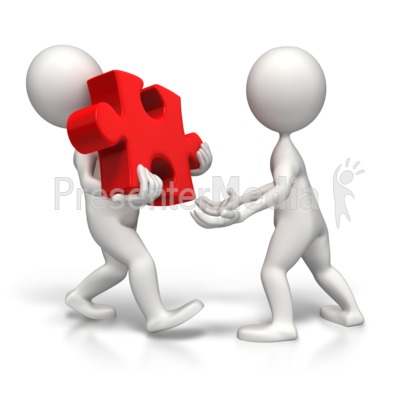 Denominator – visit in first interval, Numerator – NO visit in some subsequent intervals
See in+care Campaign Measure 1 for a direct example
Process Measure – Visit Frequency
The inverse of Gaps in Care
Also known as Persistence and Visit Intervals
Utilize encounter data from your site
Set frequency intervals for visits based on your agency policies for counting patients as lost to follow-up and as lost to care – common frequency intervals for HIV appointments are (choose one):
6 months
9 months
12 months
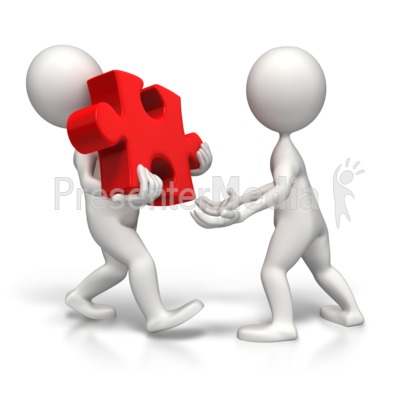 Ideally, establish measurement periods greater than 12 months
Denominator – visit in first interval, Numerator –visit in each subsequent interval
See in+care Campaign Measure 2 for a direct example
Process Measure – Missed Visits
Patient-Level Measures
Utilize encounter data from your site
What percentage of patients have missed more than 3 visits within 1 year
Clinic-Level Measures
Utilize encounter data from your site
What percentage of appointments were not kept over the course of 1 year
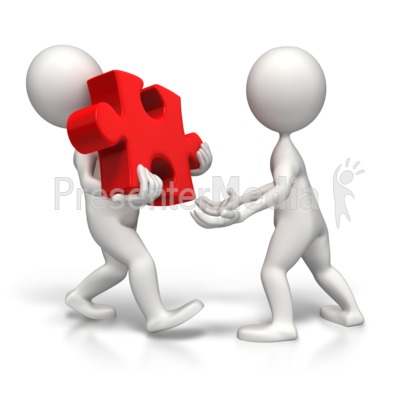 Process Measure – New To Clinic
Frequency of patient visits over the first year
Utilize encounter data from your site
Set 3 or 4 month visit intervals for assessment (base this on your agency practices)
Denominator – visit in first interval, Numerator – visit in subsequent intervals
See in+care Campaign Measure 3 for a direct example
Number of patient visits completed
Utilize encounter data from your site
Has the patient completed 4 or 5 visits within 1 year of initiating care (base this on your agency practices)
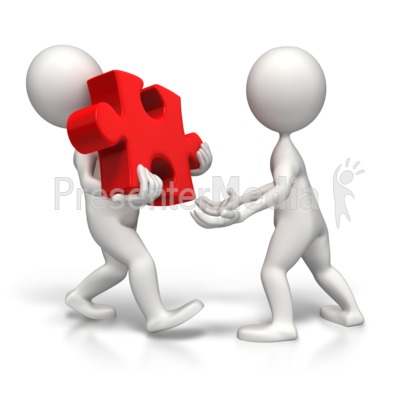 Outcome Measure – Viral Loads
Viral Suppression Measures (regardless of ART)
Utilize last known viral load value for active patients at your agency
Cut-offs for suppressed viral loads are usually 10 times the minimum detectable viral load to allow for viral blips 
See in+care Campaign Measure 4 as a direct example
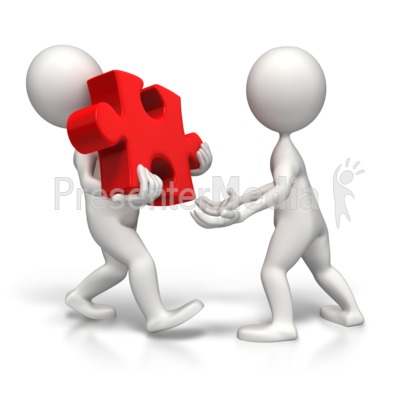 Audience Responses
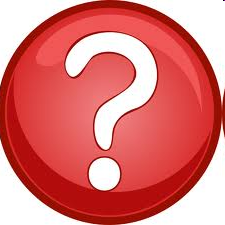 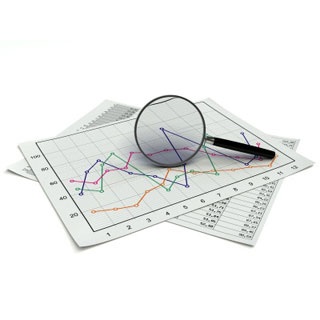 Which of the following types of retention measures have you implemented at your agency?
Gap in Follow-up Measures
Visit Frequency Measures
Missed Visit Measures
New to Clinic Measures
Viral Load Measures
in+care Campaign Benchmark Reports
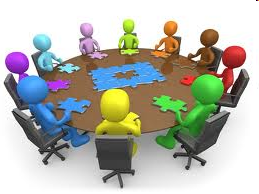 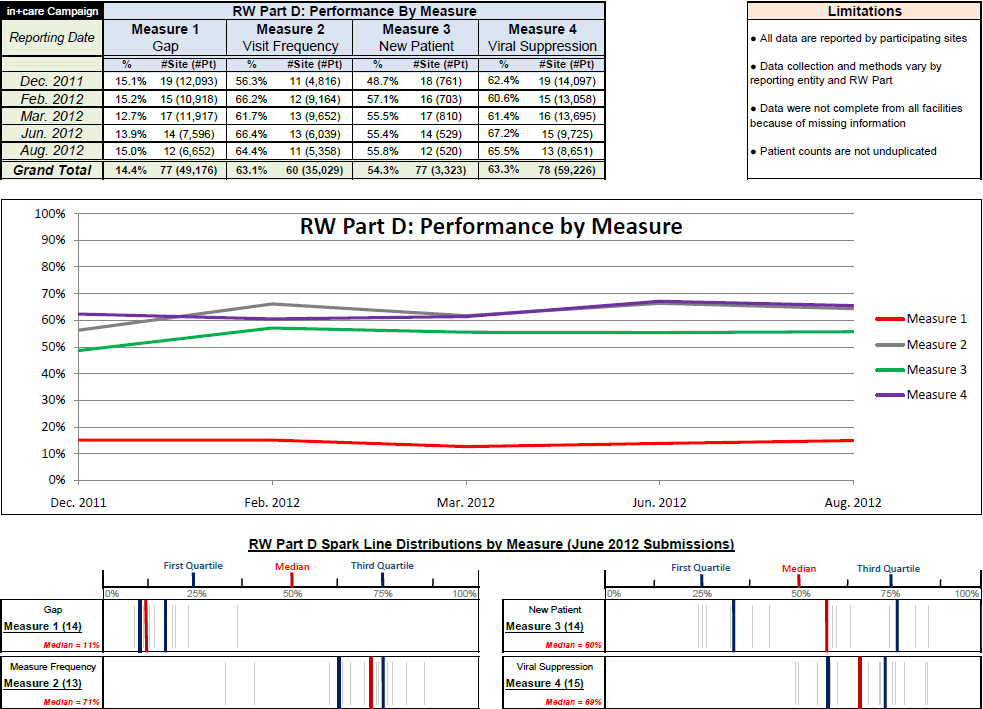 Place Holder for Data
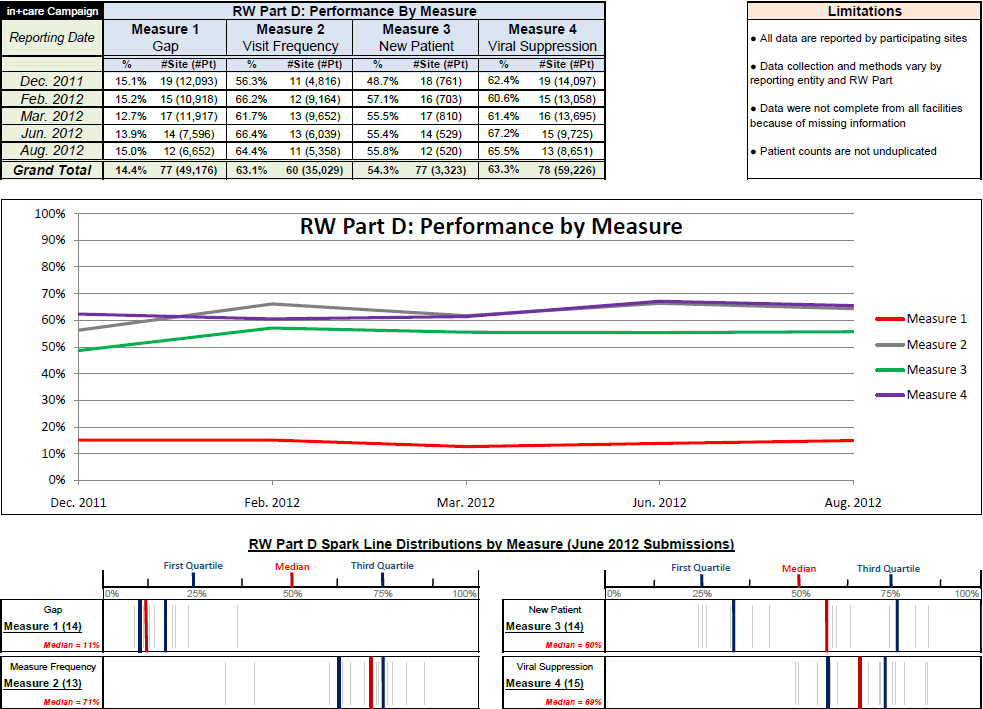 Place Holder for Data
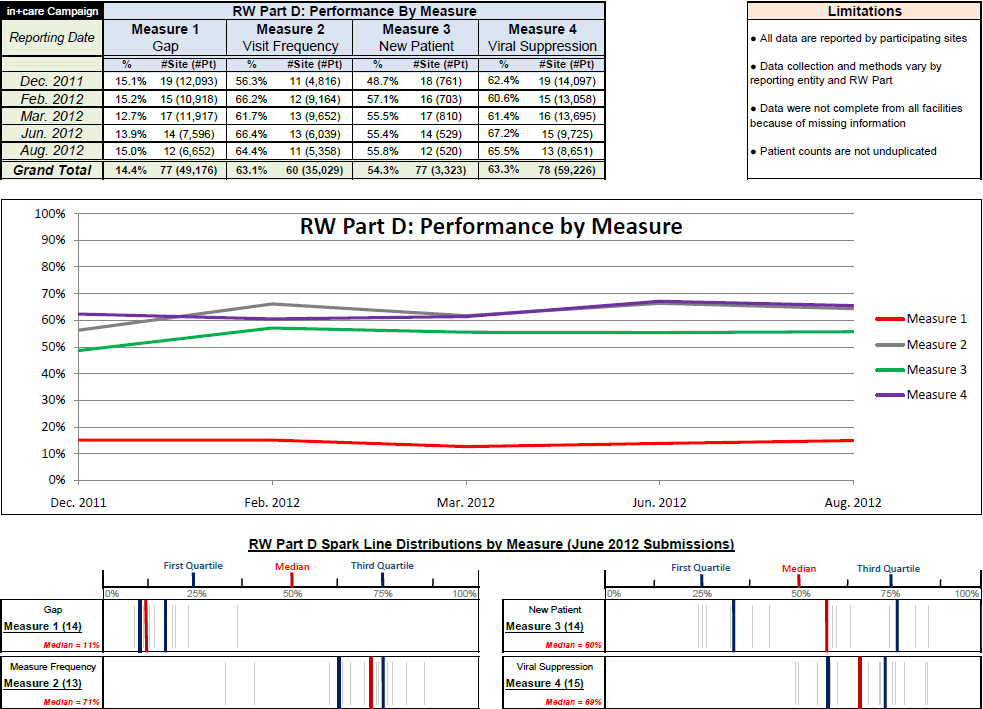 Place Holder for Data
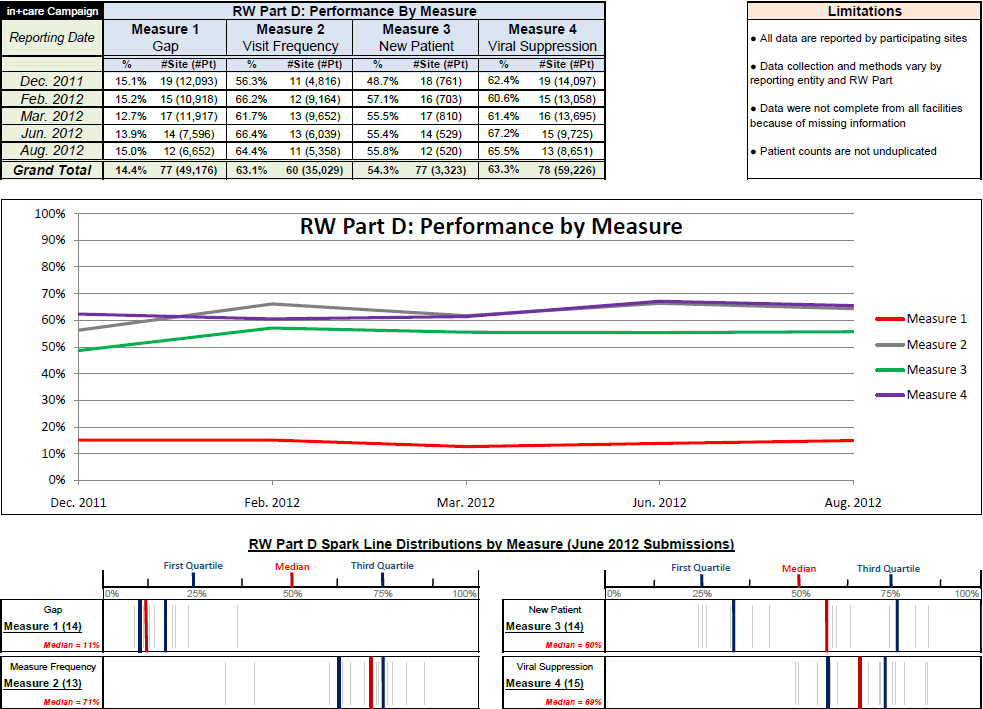 Place Holder for Data
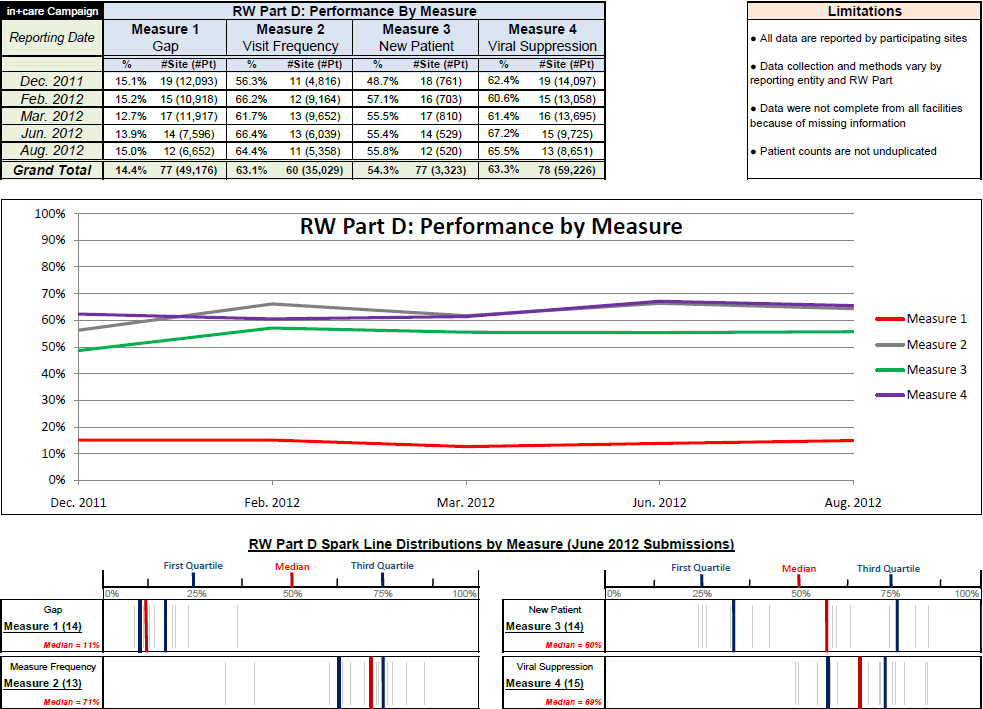 Place Holder for Data
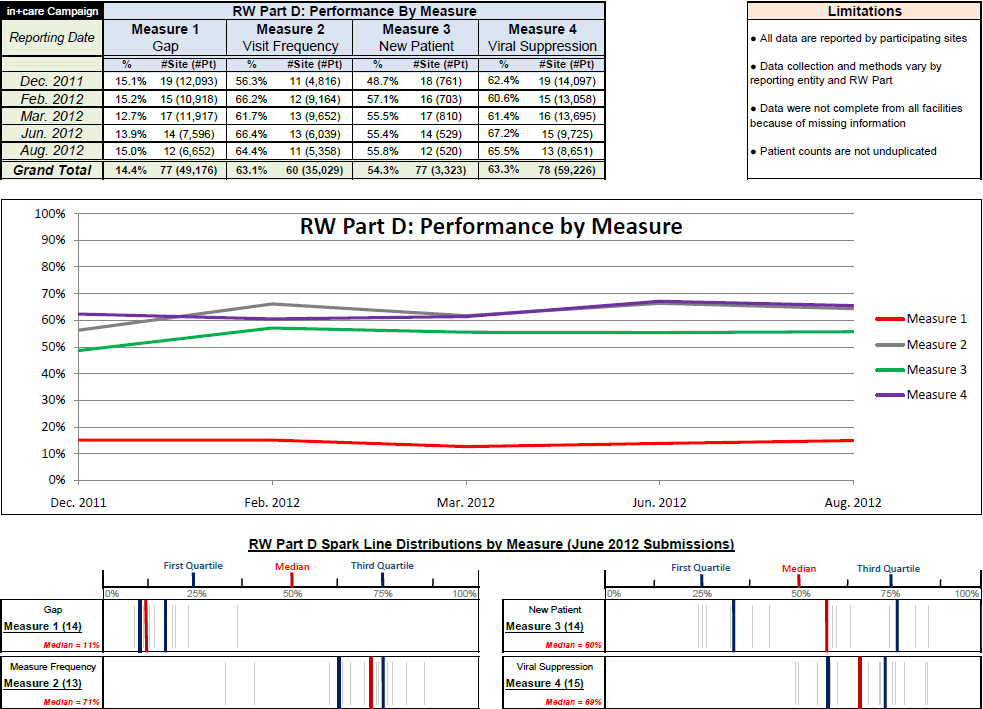 Place Holder for Data
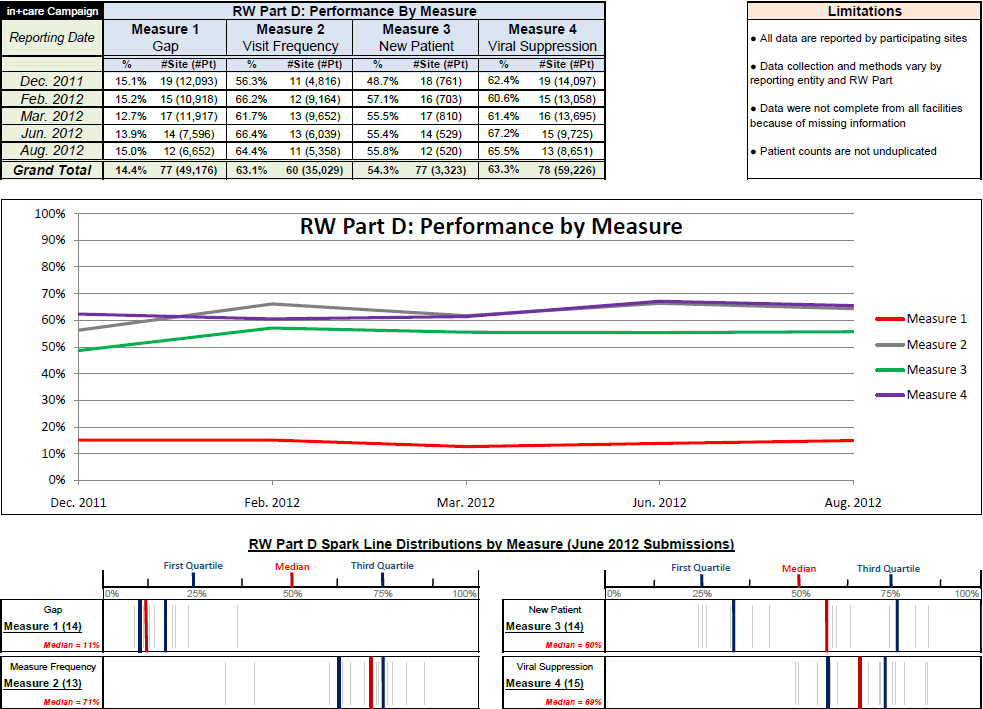 Place Holder for Data
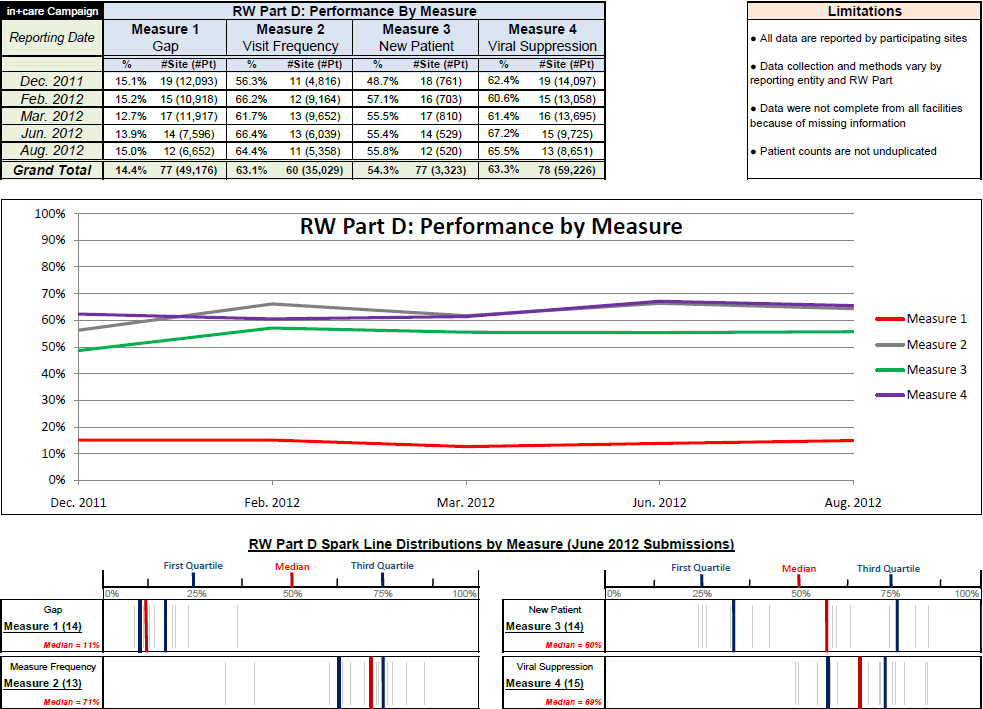 Place Holder for Data
Tools to Improve Retention – Provider Level
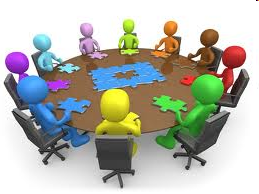 Types of Tools
Communication Strategies
Communication with patients
Communication with other providers

Operational Strategies
Process Diagram Initiation / Revision
Use retention / adherence / outreach specialists and/or patient navigators
Data Quality Improvement / Enhancement

Visit www.incarecampaign.org RESOURCES for examples
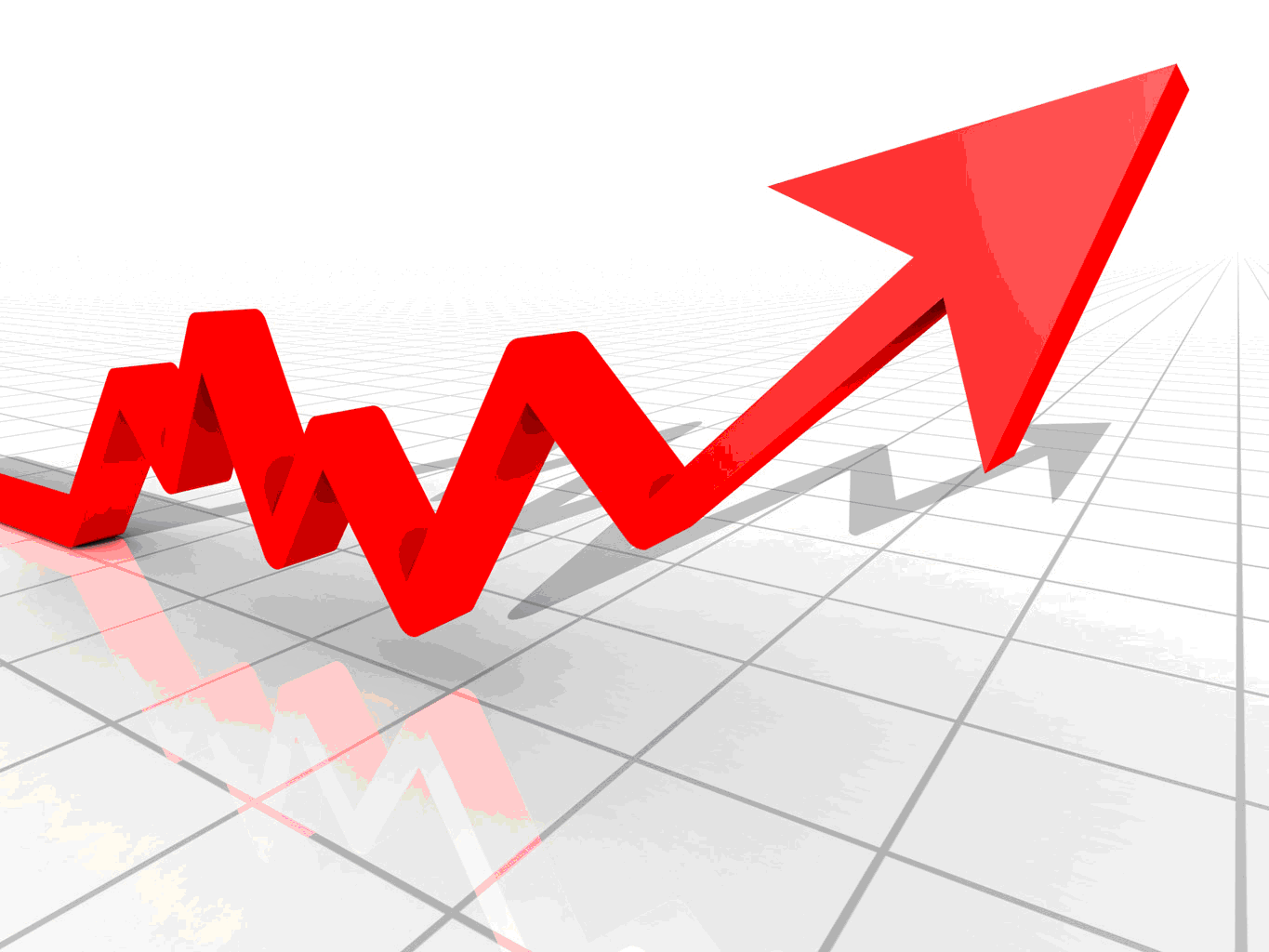 Communication Strategies – w/Patients
Reminder calls for appointments. Follow-up calls for missed appointments
Text messaging reminders
Use of patient portals (PHR) within EMRs
Use of Facebook and other social media
Motivational Interviewing
Health literacy education
CAB workgroup focused on retention

Visit www.incarecampaign.org RESOURCES for examples
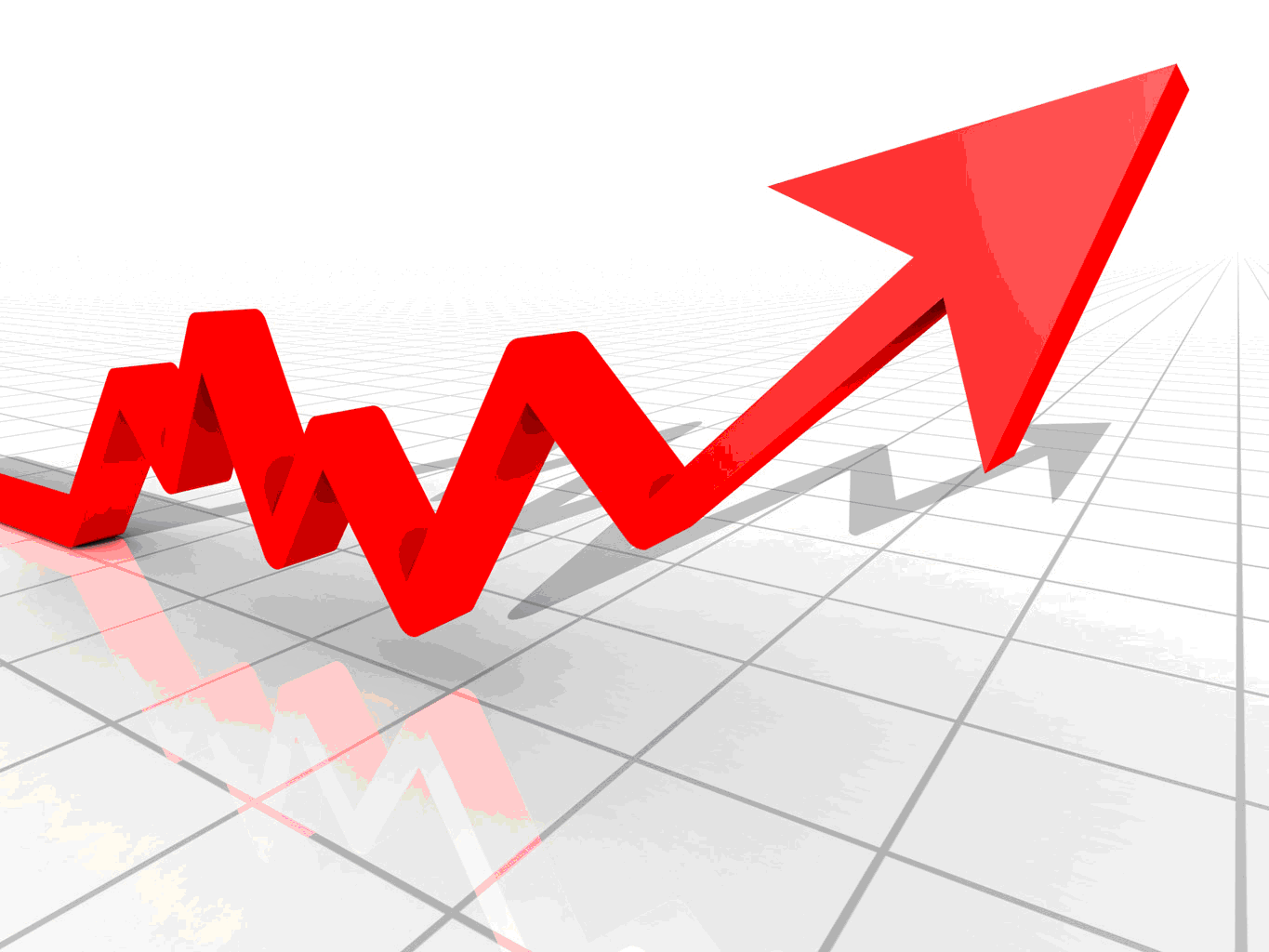 Communication Strategies – w/Other Providers
Create opportunities for staff of various agencies/office to interact
Interdisciplinary teams that operate across agencies
Include private practice offices in communications
Actively participate in available communities of learning
Co-locate services from different agencies
Allow for longer transitions (especially pediatric to adult)
Institute joint-CABs and other joint programs
Case Conferencing and Panel Lists

Visit www.incarecampaign.org RESOURCES for examples
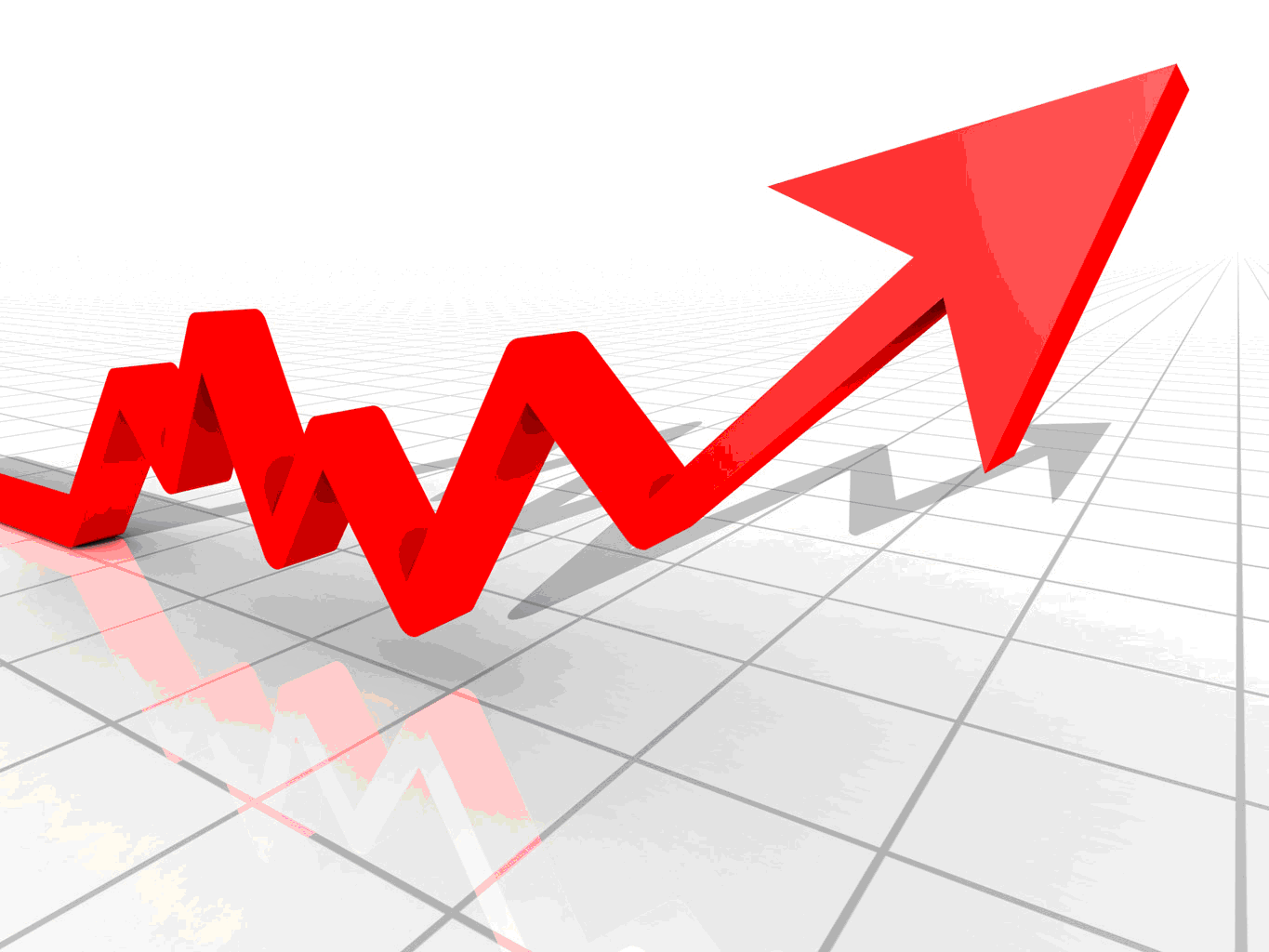 Operational Strategies – Process Diagrams
New patient enrollment and follow-up
Patient appointment reminders and follow-up on missed visits
Patient re-consent and eligibility redetermination
Prioritizing patients for navigation services
Prioritizing patients for home visit services
Patient transition / case closure processes
Communication strategy with lead agencies and other provider agencies
Viral Load Suppression

Visit www.incarecampaign.org RESOURCES for examples
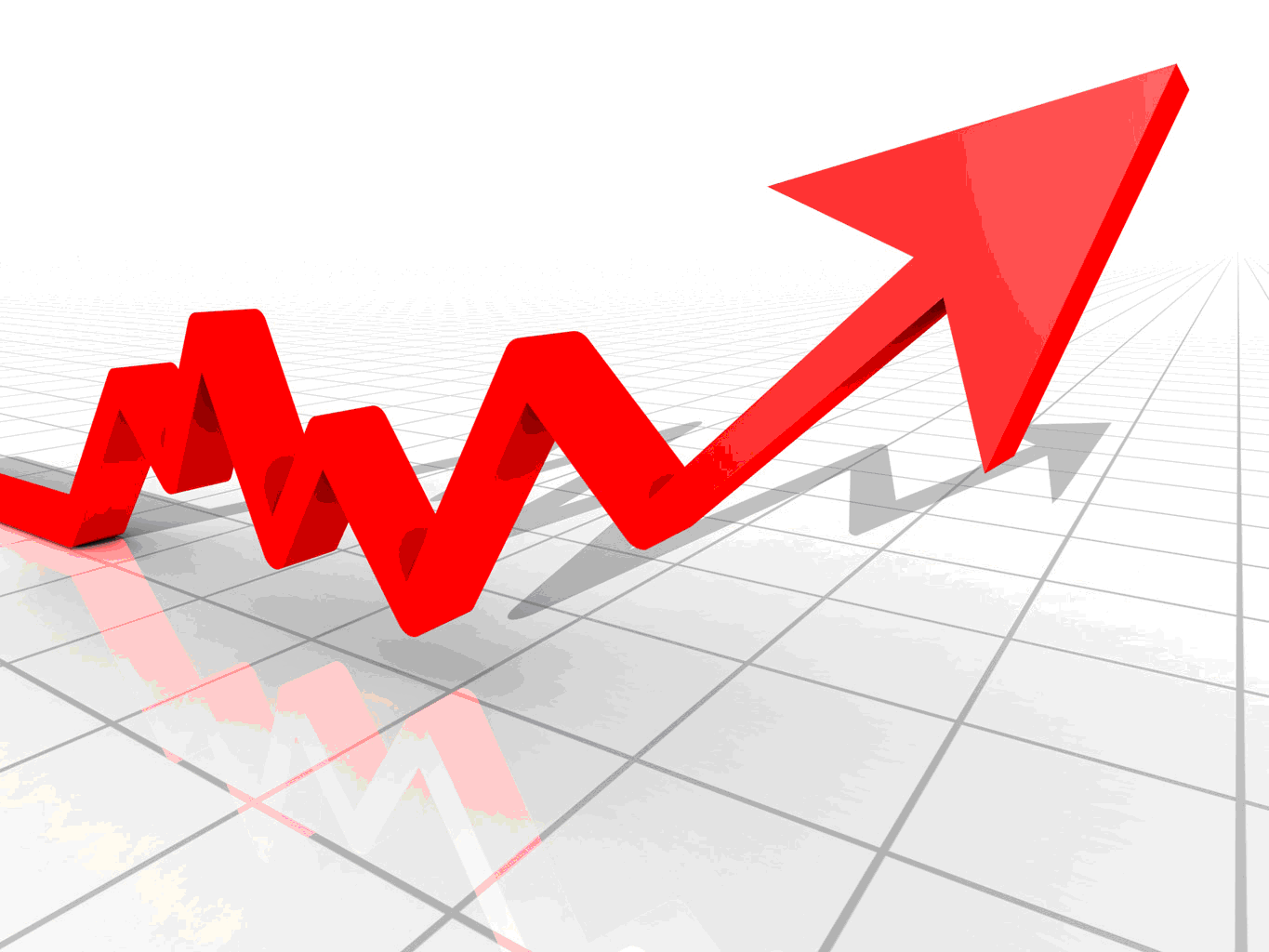 Operational Strategies – Staff/Volunteer/Intern Roles
Greeters in clinic lobby
Do everything possible to decrease on-hold times for calls
Ensure timely responses to email questions/requests
Patient Navigation / Peer Navigation
Patient Educators / Peer Educators

Visit www.incarecampaign.org RESOURCES for examples
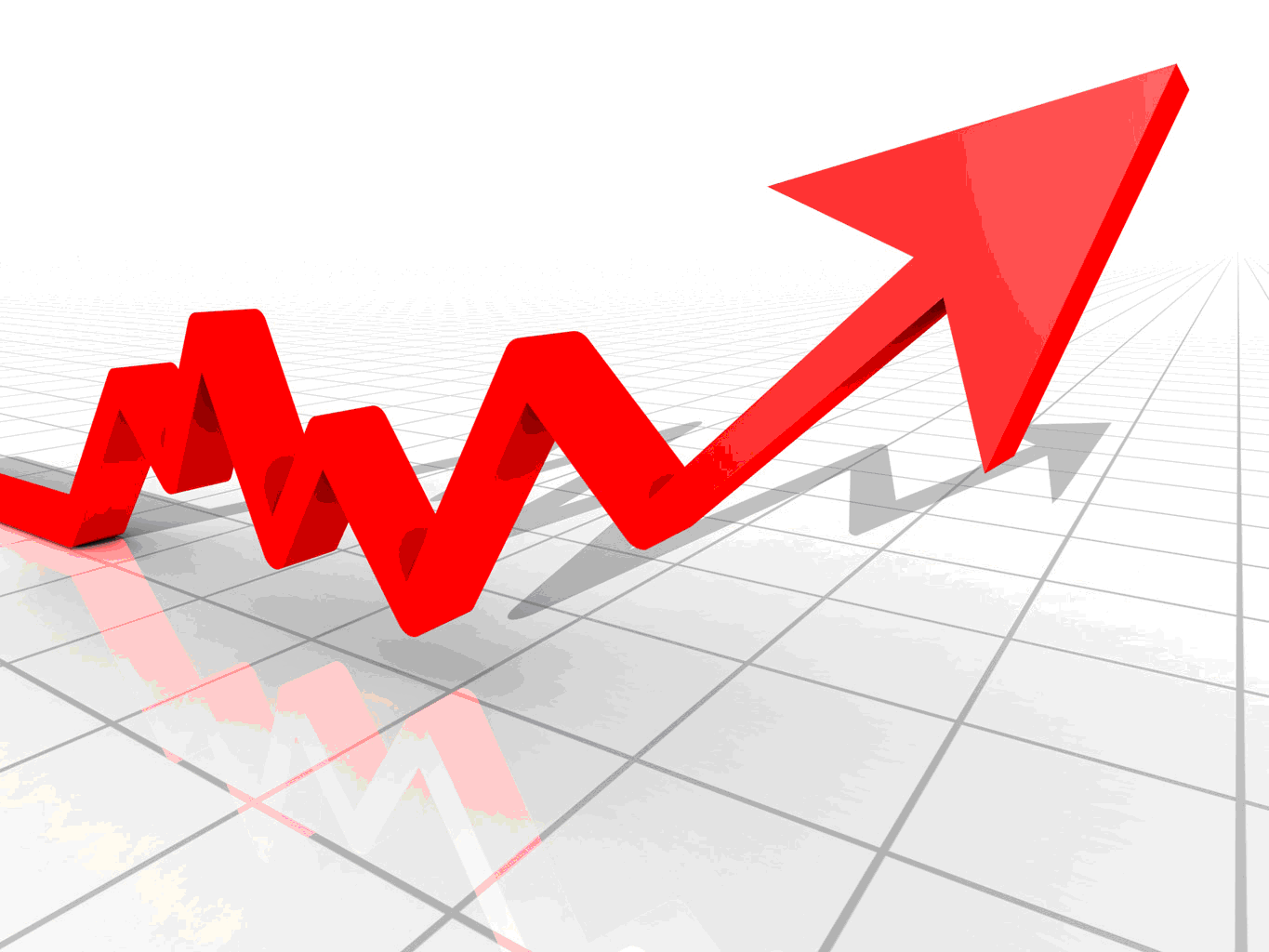 Operational Strategies – Data Quality Improvement
Ensure data system has structured ways to capture patient status
Advocate for timely access to your data (large systems)
Review Pharmacy Access data when available
Review Medicaid Access data when available
Review Prison/Incarceration data when available
Review Death, Marriage, Cancer and other registries
Include a data quality component to peer review processes
Administrative supervision includes data quality component

Visit www.incarecampaign.org RESOURCES for examples
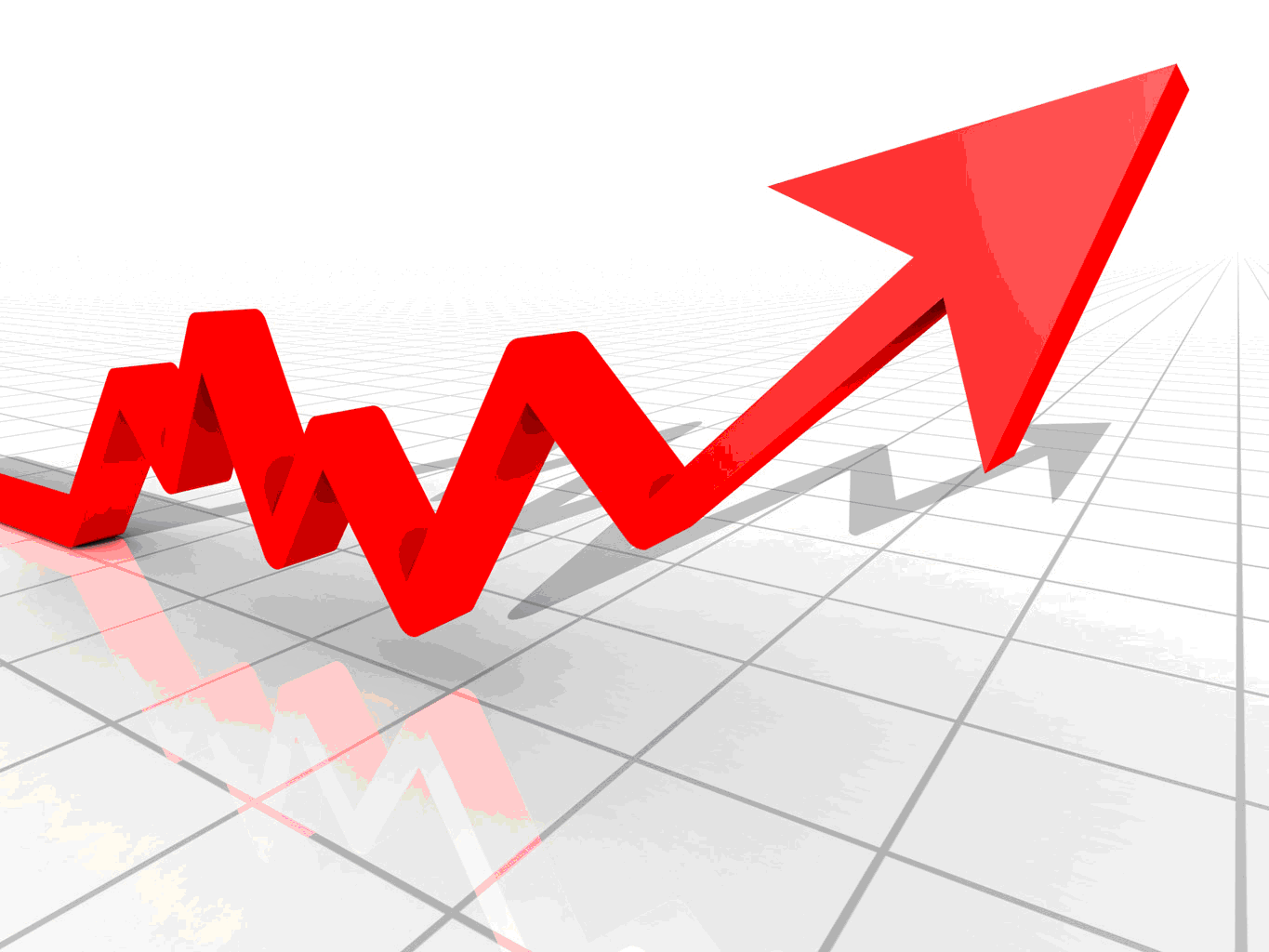 Tools to Improve Retention – Regional Level
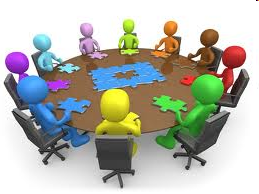 Types of Tools
Peer Navigation / Care Coordination Strategies

Data Management Strategies

Community of Learning Strategies

Visit www.incarecampaign.org RESOURCES for examples
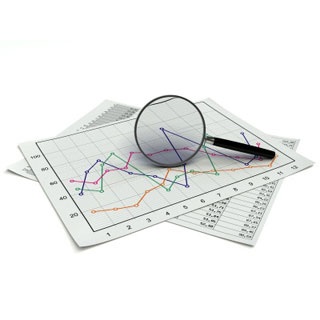 Peer Navigation / Care Coordination Strategies
Require interdisciplinary teams contractually
Require interdisciplinary teams through standards of care
Provide funding opportunities for patient navigation and                              care coordination services
Link with community college Community Health Worker                                 training programs

Visit www.incarecampaign.org RESOURCES for examples
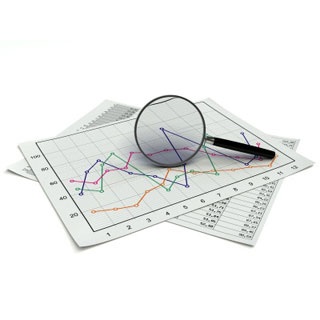 Data Management Systems
Recapture Blitz!
Training providers on patient panel list making and managing their patient populations as part of a team of agencies
Unmet need research to find patients who are out of care
Work with lab companies on eHARS data quality

Visit www.incarecampaign.org RESOURCES for examples
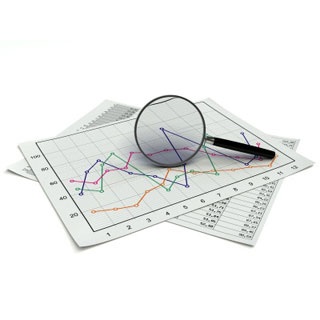 Community of Learning Strategies
Actively participate in existing community of learning opportunities
Create additional communities of learning where indicated (special focuses on certain providers and sub-populations as needed)
Invite all the stakeholders to communities of learning
Contractually require grantees/sub-grantees to participate                               in communities of learning
Compel grantees/sub-grantees to participate in communities of learning through standards of care

Visit www.incarecampaign.org RESOURCES for examples
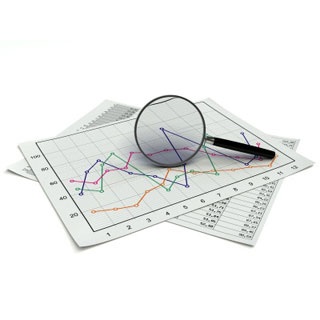 Speaking From Experience:a peer learning exercise
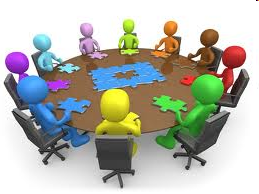 Speaking from Experience:Peer Learning Exercise
What measures do you use to assess retention in HIV care and why? What makes you feel these measures are better than other possible measures?
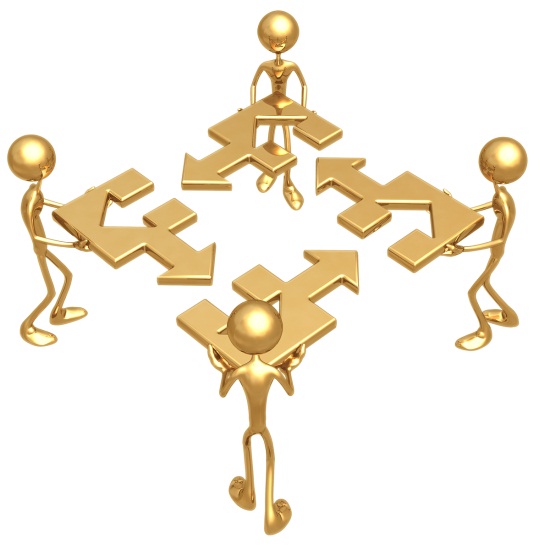 Let us know your experiences!
Speaking from Experience:Peer Learning Exercise
What improvement strategies have you implemented based on your agency performance on these measures?
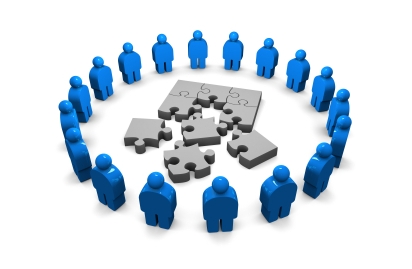 Let us know your experiences!
Speaking from Experience:Peer Learning Exercise
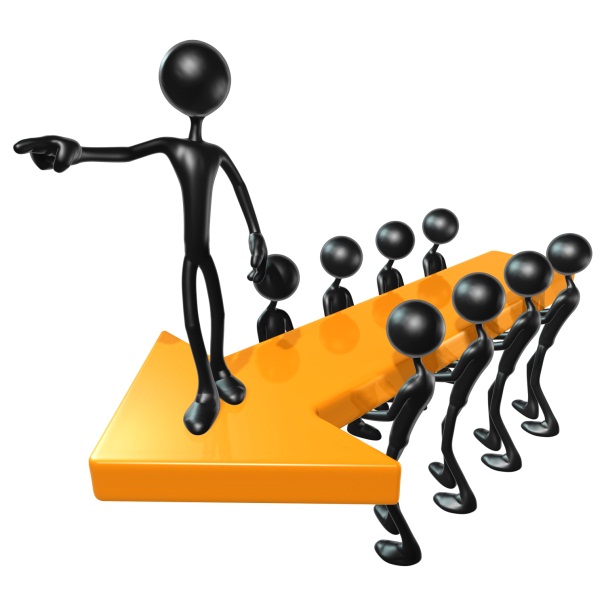 How do you share performance measuring and improvement strategy implementation results with your programs’ stakeholders?
Let us know your experiences!
Speaking from Experience:Peer Learning Exercise
What is the single most important lesson learned in measuring retention in HIV care and implementing improvement strategies?
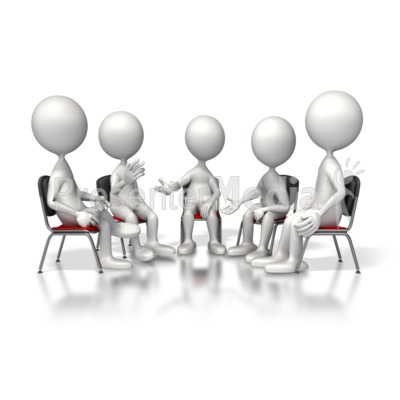 Let us know your experiences!
Conclusion
Retention in HIV care is a national priority
There are many ways to measure performance for patient retention in HIV care
There is a growing library of resources available for provider practices and network lead agencies to utilize in planning short-term retention QI strategies and long-term QI projects
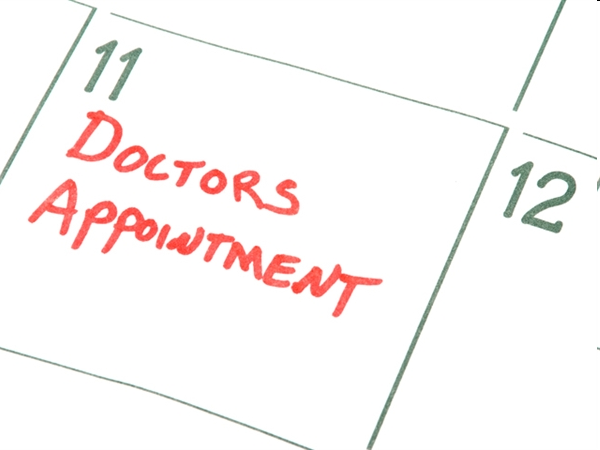 Calls to Action
Sign up for the in+care Campaign to receive our newsletter and updates on our upcoming events!
Talk about the importance of retention with your patients/clients and encourage them to sign up for Partners in+care!
Start measuring retention at your agency based on our conversation!
Start working to improve your retention rate using the data you collect!
References
Giordano TP, Gifford AL, White AC Jr., et al. Retention in care: a challenge to survival with HIV infection. Clin Infect Dis 2007; 44:1493–9.
Mugavero MJ, Lin HY, Willig JH, et al. Missed visits and mortality among patients establishing initial outpatient HIV treatment. Clin Infect Dis 2009; 48:248–56.
Perkins D, Meyerson BE, Klinkenberg D, Laffoon BT. Assessing HIV care and unmet need: eight data bases and a bit of perseverance. AIDS Care 2008; 20:318–26.
Ikard K, Janney J, Hsu LC, et al. Estimation of unmet need for HIV primary medical care: a framework and three case studies. AIDS Educ Prev 2005; 17:26–38.
Olatosi BA, Probst JC, Stoskopf CH, Martin AB, Duffus WA. Patterns of engagement in care by HIV-infected adults: South Carolina, 2004–2006. AIDS 2009; 23:725–30.
Horstmann, E., J. Brown, F. Islam, J. Buck, & B. Agins. Retaining HIV-Infected Patients in Care: Where Are We? Where Do We Go from Here? Clin Infect Dis. 2010; 50: 752-761.
Gardner L, Marks G, Metsch L. Psychological and Behavioral Correlates of Entering Care for HIV Infection: The Antiretroviral Treatment Access Study (ARTAS) AIDS Patient Care STDs. 2007; 21 (6): 418-425.
Giordano TP, Gifford AL, White AC Jr., et al. Retention in care: a challenge to survival with HIV infection. Clin Infect Dis. 2007; 44:1493–9.
The White House Office of National AIDS Policy. National HIV/AIDS strategy for the United States. July 2010. Available at: www.whitehouse.gov/sites/default/files/uploads/NHAS.pdf. Accessed June 28, 2011.
Health Resources and Services Administration, HAB. August 2006. Outreach: Engaging People in HIV Care Summary of a HRSA/HAB 2005 Consultation on Linking PLWH Into Care.
Cheever L. Engaging HIV-infected patients in care: their lives depend on it. Clin Infect Dis. 2007;44:1500-2.
Mugavero MJ, Lin HY, Willig JH, et al. Missed visits and mortality among patients establishing initial outpatient HIV treatment. Clin Infect Dis. 2009;48:248-56.
Giordano TP, Gifford AL, White AC Jr, et al. Retention in care: a challenge to survival with HIV infection. Clin Infect Dis. 2007;44:1493-9.
References
Giordano TP, Hartman C, Gifford AL, et al. Predictors of retention in HIV care among a national cohort of US veterans.HIV Clin Trials. 2009;10:299-305.
Gardner E, McLees M, Steiner J et al. The spectrum of engagement in HIV care and its relevance to Test-and-Treat strategies for prevention of HIV Infection. Clin Infect Dis. 2011;52:793-800.
Hill T, Bansi L, Sabin C, et al. Data linkage reduces loss to follow-up in an observational HIV cohort study. J Clin Epidemiol. 2010;11:432–8.
Arici C, Ripamonti D, Maggiolo F, et al. Factors associated with the failure of HIV-infected persons to return for scheduled medical visits. HIV Clin Trials. 2002;3:52-7.
Marks G, Gardner LI, Craw J, et al. Entry and retention in medical care among HIV-diagnosed persons: a meta-analysis. AIDS. 2010 Nov 13;24:2665-78.
Gardner E, McLees M, Steiner J et al. The spectrum of engagement in HIV care and its relevance to Test-and-Treat strategies for prevention of HIV Infection. Clin Infect Dis. 2011;52:793-800.
Campsmith ML, Rhodes PH, Hall HI, et al. Undiagnosed HIV prevalence among adults and adolescents in the United States at the end of 2006. J Acquir Immune Defic Syndr. 2010;53:619-24.
CDC. HIV/AIDS surveillance—United States, 1981–2008. MMWR. 2011;60;689.
Althoff KN, Gange SJ, Klein MB, et al. Late presentation for human immunodeficiency virus care in the United States and Canada. Clin Infect Dis. 2010;50:1512-20.
Panel on Antiretroviral Guidelines for Adults and Adolescents. Guidelines for the use of antiretroviral agents in HIV-1-infected adults and adolescents. Department of Health and Human Services. January 10, 2011; 1–166. Available at: www.aidsinfo.nih.gov/ContentFiles/AdultandAdolescentGL.pdf. Accessed June 26, 2011.
Mugavero MJ, Lin HY, Allison JJ, et al. Failure to establish HIV care: characterizing the ‘‘no show’’ phenomenon. Clin Infect Dis. 2007;45:127–30.
Mugavero MJ, Lin HY, Allison JJ, et al. Failure to establish HIV care: characterizing the ‘‘no show’’ phenomenon. Clin Infect Dis. 2007;45:127–30.
References
Attia S, Egger M, Muller M, et al; Sexual transmission of HIV according to viral load and antiretroviral therapy: systemic review and meta-analysis. AIDS. 2009;23(11):1397-404.
Das-Douglas M, Chu P, Santos, G; et al. Decreases in community viral load are accompanied by reductions in new infections in San Francisco. PLoS One. 2010;5(6):e11068. doi:10.1371/journal.pone.0011068.
Bradford JB, Coleman S, Cunningham W. HIV system navigation: an emerging model to improve HIV care access. AIDS Patient Care STDS. 2007;21(suppl 1):S49-58.
Lo W, MacGovern T, Bradford J. Association of ancillary services with primary care utilization and retention for patients with HIV/AIDS. AIDS Care. 2002;14(suppl 1):S45-57.
Sherer R, Stieglitz K, Narra J, et al. HIV multidisciplinary teams work: support services improve access to and retention in HIV primary care. AIDS Care. 2002;14(suppl 1):S31-44.
Chen ZW, Fang LZ, Chen LY, et al. Comparison of an SMS text messaging and phone reminder to improve attendance at a health center: a randomized controlled trial. J Zhejiang Univ Sci B. 2008;9(1):34-8.
Sendzik D. Retaining HIV-infected patients in care. In: Program and abstracts of the XV International AIDS Conference, July 2004, Bangkok, Thailand. Abstract WePeE6683.
Rumptz MH, Tobias C, Rajabiun S, et al. Factors associated with engaging socially marginalized HIV-infected persons in primary care. AIDS Patient Care STDS. 2007;21(suppl 1):S30-9.
Tobias CR, Cunningham W, Cabral HD, et al. Living with HIV but without medical care: barriers to engagement. AIDS Patient Care STDS. 2007;21:426-34.
Aziz M, Smith KY. Challenges and successes in linking HIV-infected women to care in the United States. Clin Infect Dis. 2011;52(suppl2):S231-7.
Andersen M, Hockman E, Smereck G, et al. Retaining women in HIV medical care. JANAC. 2007;18(3):33-41.
Wohl AR, Garland WH, Wu J, et al. A youth-focused case management intervention to engage and retain young gay men of color in HIV care. AIDS Care. 2011 Mar 9:1-10.
Bradford JB. The promise of outreach for engaging and retaining out-of-care persons in HIV medical care. AIDS Patient Care STDS. 2007;21(suppl 1):S85-91.
References
Cabral HJ, Tobias C, Rajabiun S, et al. Outreach program contacts: do they increase the likelihood of engagement and retention in HIV primary care for hard-to-reach patients? AIDS Patient Care STDS. 2007;21(suppl 1):S59-67.
Rajabiun S, Mallinson RK, McCoy K, et al. “Getting me back on track”: the role of outreach interventions in engaging and retaining people living with HIV/AIDS in medical care. AIDS Patient Care STDS. 2007;21(suppl 1):S20-9.
Williamson C. Providing care to transgender persons: a clinical approach to primary care, hormones, and HIV management. JANAC. 2010;21:221-9.
NYC DOHMH Bureau of HIV Prevention and Control. Care coordination fact sheet. September 2009. Available at: http://home.nyc.gov/html/doh/downloads/pdf/ah/ah-care-coordination-fact-sheet.pdf . Accessed June 23, 2011.
Horstmann E, Brown J, Islam F, Buck J, Agins BD. Retaining HIV infected patients in care: Where are we? Where do we go from here? Clin Infect Dis. 2010;50:752-6.
Workshop Evaluation
National Quality Center (NQC)NYSDOH AIDS Institute90 Church Street—13th FloorNew York, NY 10007-2919Info@NationalQualityCenter.orgNationalQualityCenter.org